E-mail
What’s an e-mail?
E-mail, electronic mail, mail, or even electronic messaging are all names that we attribute to the service of transmission of written messages and documents sent electronically by a sender via the Internet network to the mailbox of one or several recipients chosen by the sender.
Using email requires
A computer with Internet access.
• An email account (an email address) with a service provider such as Yahoo Mail, Gmail,
Hotmail, etc. The most common are Hotmail (Microsoft), Gmail (Google), Yahoo Mail
(Yahoo).
Email address
The email address allows email to be delivered. It is generally composed of the user name and the
name of the email serivces provider separated by the symbol @. Example: zelaggoune@gmail.com
we can also have a professional email address, with the domain name of the company, association,
university, etc. (example: z.elaggoune@univ-setif02.dz).
E-mail
Email messages are similar to letters and consist of two main parts.
1• The header contains:
- The name and address of the recipient,
- All people placed in copy,
- The subject of the message.
2• The body contains the message.
Gmail example
How creating Gmail account?
Go to the Google Account creation page.
Follow the steps on the screen to set up your account.
Register your username and your pass word
Keep them secret
How use Gmail accont?
How use Gmail accont?
Compose: Write a new message
Inbox: recieved messages 
Starred: mails with star
Sent: messages send
Drafts: messages not ended and saved as drafts
How use Gmail accont?
TO: adress mail of the destinator
Subject: the topic of the message
- : the window will appear small
Allow to have a big  surface of the window  


To close the window
Return back
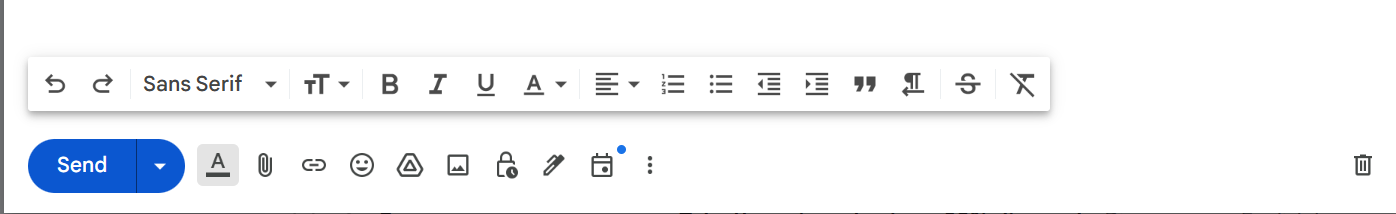 Chose the type of writing
Chose the policy
Effects on writing
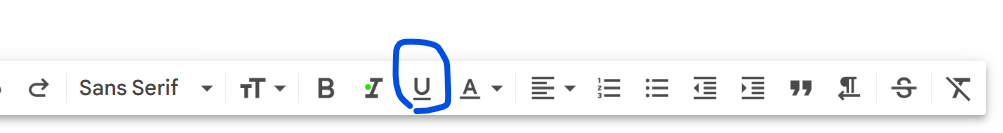 Colours
Position
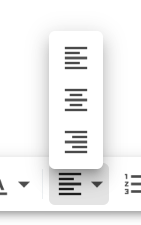 Liste
Gmail send new message
The buttons in the “new message” window
Confidential mode